Городской методический центр г. Казань Городское методическое объединение учителей начальных классов
Тема выступления: «Обзор традиционных подходов к формированию и развитию читательских способностей»
Выступление подготовила: Юлдашева
 Наиля Рашидовна, учитель начальных классов I квалификационной категории, СОШ №35.
22 марта 2017 год
Одна из основных целей преподавания предметов в начальной школе -
формирование читательской компетентности младшего школьника, осознание себя как грамотного читателя, способного к творческой деятельности.
формировать и развивать читательские способности  как способности личности к саморазвитию и самосовершенствованию путем сознательного и активного присвоения нового социального опыта.
Задачи -
Читательская компетентность определяется:
владением навыками грамотного чтения;
приёмами понимания прочитанного и прослушанного произведения;
умением извлекать информацию из текстов;
знанием книг и умением их самостоятельно выбирать;
сформированностью духовной потребности в чтении как средстве познания мира и самопознания.
Применение знаний при работе с текстом
Нахождение информации

Интерпретация информации

Рефлексия и  оценка прочитанного содержания
Виды работы с текстом:
чтение всего текста, 
чтение, деление на смысловые части,
составление плана,
чтение по готовому плану,
чтение, пересказ,
чтение нового текста, 
чтение подготовленного текста
восстановление деформированного текста
инсценирование сюжета 
выборочное чтение 
чтение в лицах
Виды работы с текстом:
«жужжащее чтение»
чтение цепочкой по предложению
чтение абзацами
чтение с пометками
чтение с остановками
чтение по группам
поисковое чтение
комбинированное чтение
«живая картинка»
чтение с опорой на иллюстрации
Виды работы с текстом:
чтение с целью нахождения отрывка, который поможет ответить на вопрос
нахождение предложения или отрывка, отражающего главную мысль текста
нахождение и чтение образных слов и описаний
нахождение и чтение слов с логическим ударением
вычленения слов из текста к предложенной схеме, например: чк, чн
кто быстрее в тексте найдет слово на определённое правило
нахождение самого длинного слова в тексте
Работа с текстом предполагает реализацию следующих условий
для эффективного развития умения находить информацию используются тексты научно – познавательного характера, соответствующего возрасту; 

для того, чтобы дети учились интерпретировать полученную информацию, тексты подбираются разных стилей, но схожих по содержанию;

ведётся работа над развитием речи учащихся;

при работе с текстами учитывается мотивация учащихся и их способность быть читателем.
Межпредметные связи
РУССКИЙ ЯЗЫК
ТЕХНОЛОГИЯ
МАТЕМАТИКА
ОКРУЖАЮЩИЙ МИР
ИЗОБРАЗИТЕЛЬНОЕ ИСКУССТВО
Диагностическая работа по определению уровня понимания прочитанного текста
В заключение
Продуманная и целенаправленная работа с текстом позволяет добывать ребёнку из большого объема информации нужную и полезную, а также приобретать социально – нравственный опыт и заставляет думать, познавая окружающий мир.
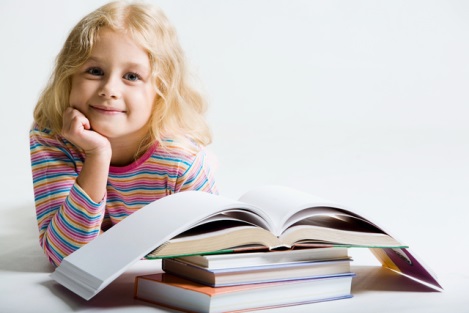 Спасибо за внимание!
Творческих успехов!